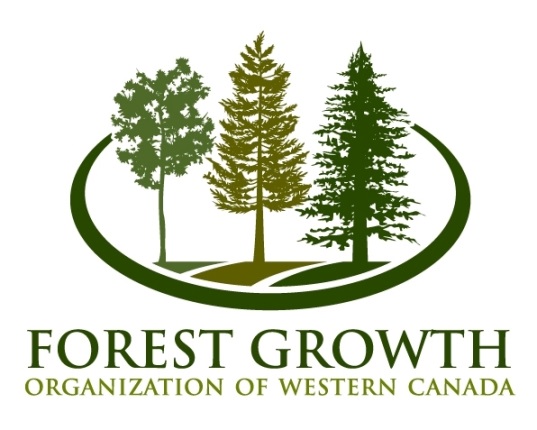 FRIPSYFoothills ReforestationInteractive PlanningSystem
Linking silviculture to growth and yield

Part 1.
The Basics
[Speaker Notes: Welcome to FRIPSY,
This is the first part of a 3-part tutorial.
Here you will learn enough about FRIPSY to start using it.]
Purpose of FRIPSY
FRIPSY is designed to assist you in:
Applying research undertaken by the  FGrOW  Foothills Pine Project; 
Quantifying effects of reforestation treatments on regeneration performance and long-term growth and yield.
[Speaker Notes: Using this tool will help you to understand results of research undertaken by FGrOW’, and apply them to reforestation conditions and decisions of interest to you.]
How it works
Stand and site
factors
Stand regeneration report
FRIPSY regeneration
model
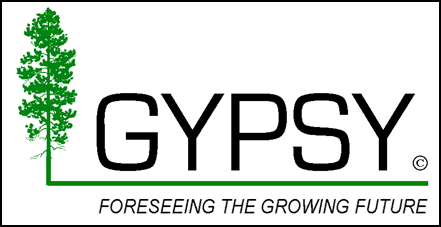 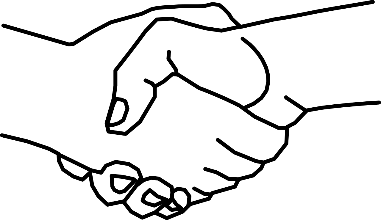 Treatments
Growth Phase
Regeneration Phase
[Speaker Notes: FRIPSY consists of a regeneration model linked directly to the Alberta government’s Growth and Yield Projection System (GYPSY). 
FRIPSY’s regeneration model uses site and treatment information to forecast regeneration performance at 12 to 14 years following cut (which is when regeneration success is judged by the Reforestation Standard of Alberta), and at 18 years (which we consider to better represent the end of the regeneration phase of stand development). 
The regeneration forecasts are “handed-over” to GYPSY (in other words they are used to initialize GYPSY) at 18 years following cut, to project subsequent growth and yield to rotation age.]
What do you need?
Computer, laptop, or tablet running Microsoft Office
The FRIPSY app and user guide: https://fgrow.friresearch.ca/resource/foothills-reforestation-interactive-planning-system
GYPSY dynamic link library (DLL) provided by the Government of Alberta
Basic ecological, geographic, and silvicultural  information at the stand, opening or stratum level
[Speaker Notes: You can download FRIPSY, along with a comprehensive user guide, at the link shown here. FRIPSY is run in Microsoft Excel. In order to project yields to rotation-age you also will need the GYPSY dynamic link library (DLL) provided by the Government of Alberta . 
For the data input process , which we will describe next, you will need some local  information about the openings or strata that are of interest to you.]
Input options
[Speaker Notes: You can run FRIPSY in either single-stand or batch mode. Single-stand mode is accessed by clicking on the Input tab located at the bottom left corner of the screen.  You enter data manually, and generate reports for one stand at a time. We will cover batch processing in Part 2 of this tutorial series. Right now we will confine our attention to single stand mode.]
Stand, site and establishment factors
[Speaker Notes: Let’s input some data, starting at the top of the input screen, with stand, site and establishment factors.
Details of all the required input variables are provided in the FRIPSY User Guide.]
Stand, site and establishment factors
[Speaker Notes: There are only six mandatory input variables here. Provide a stand identifier for referencing the opening, stand, stratum, or scenario that you want to simulate. Select a soil nutrient class, soil moisture class, and natural sub-region from the pull-down menus. Enter the elevation and latitude of the site.]
Stand, site and establishment factors
[Speaker Notes: If you enter an elevation or latitude outside the range of the data used for creating FRIPSY, you will get a warning, like this and the option to cancel or continue with the value entered. It’s not generally a good idea to stray outside these ranges.]
Stand, site and establishment factors
[Speaker Notes: You may optionally add information on organic soil depth, slope and ground cone density.
If you choose not to, click or leave the check boxes to indicate “No”, and the model will default to estimated values.]
Stand, site and establishment factors
[Speaker Notes: Where you click a check box to indicate “yes” you must provide a value. 
Depth LFH refers to the combined depth of litter, fungal and humus soil layers.
Slope is entered as an average  percentage across the site.
Cones is the density of lodgepole pine cones per square metre on the ground after harvest and site preparation.]
Stand, site and establishment factors
[Speaker Notes: If you have establishment survey or similar stocking data for the stand (preferably obtained 5 to 8 years after cut), you can input the stocking values here for 3 species groups: AW which includes both trembling aspen and balsam poplar; SB for black spruce; and SW which includes balsam fir as well as white spruce .The stocking values must have been assessed AFTER any herbicide application and BEFORE any thinning.
If you leave or click the check boxes to indicate “No”, the model will default to forecasting values for these species based on other stand and site data.

A common mistake made by users is to input pre-weeding aspen stocking values when simulating weeding effects. When a run is setup to include a weeding treatment, the model assumes the input stocking to have been assessed after weeding. If after-weeding stocking information is not available for such a run, allow the model to forecast the response based on the other stand and site variables that have been entered.]
Projection options
[Speaker Notes: These projection options  allow you to include or exclude from projections trees girdled by Western Gall Rust, and pine natural regeneration.]
Projection options
[Speaker Notes: The Reforestation Standard of Alberta excludes lodgepole pine trees with more than 50% encirclement of the main stem by western gall rust. The check box pointed to here gives you the choice of either retaining live girdled trees in the GYPSY projections, or making an adjustment simulating their exclusion, as in the Reforestation Standard. This enables you to see for yourself how uncertainty about gall rust influences growth and yield projections.]
Projection options
[Speaker Notes: This check box allows you to exclude natural regeneration of lodgepole pine from model projections. If you select Yes, the regeneration model will simulate the development of planted pine without any ingress of pine from seed. This allows forecasting plantation development without trying to take into account the vagaries of natural regeneration.]
Events
[Speaker Notes: Events referred to here are silvicultural treatments or regeneration milestones. You will need to enter information about which treatments you are selecting, and in what year. “Year” in this context always refers to the Alberta Timber Year, which runs from May 1 to April 30th of the following calendar year.]
Events
[Speaker Notes: For most events you can select the year in which they take place, but “handover” – the year at which the regeneration phase of stand development is deemed to end, is always fixed at 18 years after cut.]
Events
[Speaker Notes: You always have to enter a year of cut and a year for performance assessment.]
Events
[Speaker Notes: The performance assessment year should not be less than 11 years, and not more than 14 years, after cut.]
Events
[Speaker Notes: For site preparation, select none, drag or mound from the pull-down menu. Consult with the user guide if you are uncertain to which category the specific method you have in mind applies.]
Events
[Speaker Notes: If no site preparation is planned, obviously you don’t need to enter a year, but otherwise input the applicable year.]
Events
[Speaker Notes: You will get an error message if the year is invalid.]
Events
[Speaker Notes: The model assumes prompt site preparation. You will  get a warning if you delay it for more than 3 years after cut.]
Events
[Speaker Notes: Planting applies only to lodgepole pine.
You can leave or click the check box to indicate no planting.]
Events
[Speaker Notes: If you select “yes”, enter the applicable year, and the proposed planting density.]
Events
[Speaker Notes: The planting density should be between 800 and 4500 trees per ha.]
Events
[Speaker Notes: If you are confident that either early planting or use of 2-year stock will advance growth by one full growing season, you can click the check box here to indicate “yes”. If in doubt, leave the option as “no”.]
Events
[Speaker Notes: “Weed” is shorthand for chemical weeding to control hardwood or herbaceous competition, by the application of glyphosate using standard best practices and application rates.]
Events
[Speaker Notes: Select “yes” for weeding only if you are confident that the treatment has been, or will be, completed effectively, within the 9 years following cut. 
Enter the last year that weeding takes place. The model will allow you to include weedings beyond 9 years, but will warn you that this exceeds the modelled age range for the treatment.]
Events
[Speaker Notes: “Thin” refers to manual (i.e. not chemical) low pre-commercial thinning undertaken before the end of the regeneration phase. 
If you elect not to undertake thinning, you can leave or click  the thinning option as negative.]
Events
[Speaker Notes: If you select “Yes” for thinning, you will need to enter an applicable treatment year, and a post-thinning target. Note that this target refers not to the density immediately after thinning, but the number of pine trees 1.3m and greater in height, that you would like to see at handover – i.e. by the end of the regeneration phase 18 years after cut. The number of trees that you should leave when you thin in order to achieve this will be calculated by the model.]
Events
[Speaker Notes: The model does not simulate or allow thinning in or after the handover year (i.e. 18 or more years after cut).. If you indicate thinning at 10 or less years, you will trigger a warning that you are thinning early, The data on which FRIPSY is based did not include earlier thinning.]
Events
[Speaker Notes: The target density you enter should be between 500 and 5000 pine trees per ha. If you stipulate a density above or below that, you will be warned that you are outside the modeled data range.]
Stand RegenerationReport
[Speaker Notes: We have now completed all the necessary inputs and are ready to run the model, which we do  by clicking on the ‘generate report” button.]
Stand RegenerationReport
[Speaker Notes: The Stand Regeneration Report page will then be displayed.]
Stand RegenerationReport
[Speaker Notes: Your input data are shown in the upper part of the report.]
Stand RegenerationReport
[Speaker Notes: The Regeneration Forecast predicts stand conditions for the years of thinning, performance assessment and handover. For the thinning year, conditions are reported before and after thinning.
Note that stocking and densities are based on minimum tree height 0.3m for conifers at thinning and performance, and  at 1.3m  always for aspen, and for conifers at handover. These criteria are used for consistency with the Regeneration Standard of Alberta and GYPSY. See the user guide for  further details on how species, age, top height, stocking, density, DBH and basal area are defined.]
Stand RegenerationReport
[Speaker Notes: Because we have chosen in this example  to adjust handover statistics for Western Gall Rust, the density of pine at handover, which we targeted at 4000 trees per ha, has been reduced to include only uninfected stems.]
Stand RegenerationReport
[Speaker Notes: FRIPSY cannot predict black and white spruce where thinning is undertaken, which is why the applicable rows and columns are left blank here.]
Stand RegenerationReport
[Speaker Notes: Had we chosen not to thin, the report would look like this, with SB and SW included.]
Stand RegenerationReport
[Speaker Notes: Any species group with 50 trees per ha or less is considered to be a minor species component.  Minor components are reported in the Regeneration Forecast, but are not counted by GYPSY in subsequent yield projection.]
Stand RegenerationReport
[Speaker Notes: So now let’s look at the yield projection, All the variables shown here, except site index, are projected to the age of culmination in merchantable volume MAI of lodgepole pine .
Again, refer to the users guide for precise definitions of these variables.]
Stand RegenerationReport
[Speaker Notes: And again note that, if we opt to include thinning in the simulation, black and white spruce are omitted.]
GYPSY Report
[Speaker Notes: If you require more information on yield projections than is provided in the Stand Regeneration Report, take a look at the GYPSY report, accessed by clicking the tab at the bottom of the input screen.
It provides GYPSY model outputs in a concise report which shows stand attributes in graphical and tabular format, including a yield table.]
GYPSY Report
[Speaker Notes: First comes the yield table generator report.
The input data shown here are predicted by the FRIPSY regeneration model for stand age 18 years, when they are  handed-over to GYPSY to initialize the growth and yield model.
You can  scroll down from here to view graphs of various attributes projected against stand age ....]
GYPSY Report
GYPSY Report
GYPSY Report
GYPSY Report
GYPSY Report
[Speaker Notes: Finally, you will reach the yield table, which tabulates coniferous and deciduous merchantable volume, mean annual increment, and piece size by age.]
Detailed GYPSY observations and projections
[Speaker Notes: You can access even more detailed information on growth and yield projections, in formats suitable for further compilation and analysis, using these two tabs.
GYPSY_Observed: includes the GYPSY stand attributes at the time of handover. 
GYPSY_Projected: includes GYPSY model projections from handover to 250 years in 1-year increments.
See the user guide for more information on these reports.]
Cautions and limitations
[Speaker Notes: Now you know most of what you need to use FRIPSY. But first a few cautions.
The trends it models are based on statistical analyses of experimentally controlled field data. Nevertheless, you should be aware of the systems limitations and weaknesses.]
Cautions and limitations
Unexplained variation
[Speaker Notes: Although all modelled trends had high levels of statistical significance, the analyses left much variation in stand development unexplained, meaning that you should expect discrepancies between predictions and observations at the local site level.]
Cautions and limitations
Unexplained variation
Non-tree competition
[Speaker Notes: Non-tree vegetative  competition is highly variable and difficult to predict. For example, we were unable to incorporate into FRIPSY localized predictions for species like Calamagrostis, which can be a serious impediment to pine regeneration.]
Cautions and limitations
Unexplained variation
Non-tree vegetation
Secondary species
[Speaker Notes: FRIPSY assumes that ingress of natural regeneration after 18 years of age has no effect on stand development. Our latest research suggests that, while this is a reasonable assumption for pine, it may not be true for spruce and fir, or for aspen after thinning. The projections made by GYPSY beyond 18 years may therefore underestimate the role of secondary species in long term stand development.]
Cautions and limitations
Unexplained variation
Non-tree vegetation
Secondary species
Operational adjustment
[Speaker Notes: The model does not fully take into account differences between research and operational data that can arise from nnatural and man-made voids in stands, and lower levels of treatment effectiveness achieved in operational reforestation than in research trials. Comparisons of FRIPSY simulations with operational data suggest that such factors may reduce projected mean annual increment by 25 to 35 percent.]
Cautions and limitations
Unexplained variation
Non-tree vegetation
Secondary species
Operational adjustment
Unproven growth projections
[Speaker Notes: Forecasts made by FRIPSY for the regeneration phase of the rotation are based on recent responses to actual reforestation treatments under experimentally controlled conditions. Projections for the longer-term growth phase are made by GYPSY, which is based on historic data from both fire origin stands and post-harvest stands, without control of reforestation treatments. Long-term projections of growth and yield should always be interpreted with caution, and monitored on an ongoing basis. The justification for such caution is of course amplified by climate change.]
Summary and more help
Data inputs
Single stand processing
Regeneration reports and yield projections
Cautions and limitations
Part 2: batch processing
Part 3: exploring treatments
[Speaker Notes: You now should be able to input data and make FRIPSY runs in single stand mode.
You know what outputs you can generate, and are aware of their limitations.
Part 2 of this tutorial will cover how to input data and process runs in batch mode. Part 3 will demonstrates some of the effects of reforestation treatments quantified by our research and  FRIPSY, and provide further guidance in how to explore these effects  for yourself.]
Acknowledgements
ANC Timber 
Canadian Forest Products 
Millar Western Forest Products 
Spray Lake Sawmills 
West Fraser (Blue Ridge Lumber, Edson and Hinton Woodlands, Sundre Forest Products)
Weyerhaeuser (Grande Prairie and Pembina Timberlands) 
FRIAA (Forest Resource Improvement Association of Alberta) 
Alberta Agriculture, Forestry, and Rural Economic Development
[Speaker Notes: Thank you, and thanks to these organizations for their technical and financial assistance in developing FRIPSY]